DNA Deduplication System
Yixun Wei
Contents
Motivation & Main Idea & Objective

Basic DNA Dedup System Overview 

Improve restore performance

Learned file-tube index
Motivation & Main Idea & Objective
Motivation
DNA storage problems: synthesis is slow & expensive 
Reduce the number of redundant synthesis to improve it

Main Idea
Use deduplication to improve DNA storage’s write performance and save the write cost (less nucleotides are needed)

Objective 
Build a DNA deduplication system
Function: Receive data from upper level, deduplication, synthesis, and restore when needed
Goal: 
System should be cost-effective and have desirable write performance. 
Keep the system’s read performance comparable with normal DNA storage system.
[Speaker Notes: From DNA perspective, we can not improve synthesis performance. But from DNA storage perspective, if we only consider DNA storage as a storage media, the write performance can be defined as the quantity of information we input in at a certain amount of time 


For archival purposes, latency is not critical if throughput is high enough.]
Contributions
Analysis the basic operations a DNA deduplication system should have and Provide a blueprint for the DNA deduplication system


Propose a reference-aware chunk replication algorithm to reduce the loss of read performance


Training a overfitting regression model to serve as the file-tube index
[Speaker Notes: Due to the introduce of data deduplication, DNA readperformance will decrease.]
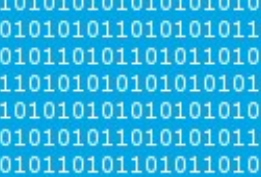 DNA Deduplication steps:
Data partition
Batch deduplication 
Restore-oriented Synthesis
1
Electronic layer
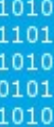 CPU
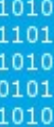 CPU
2
Fingerprint index
Object-tube index
index
3
Molecular layer
Strand format
Index of recipe
recipe
strand
strand
chunks
Recipe primer
Root
primer
strand
strand
strand
Chunk primer
strand
strand
strand
strand